Mathematics
To estimate the number of objects and check by counting. Within three.
Mrs Harris
‹#›
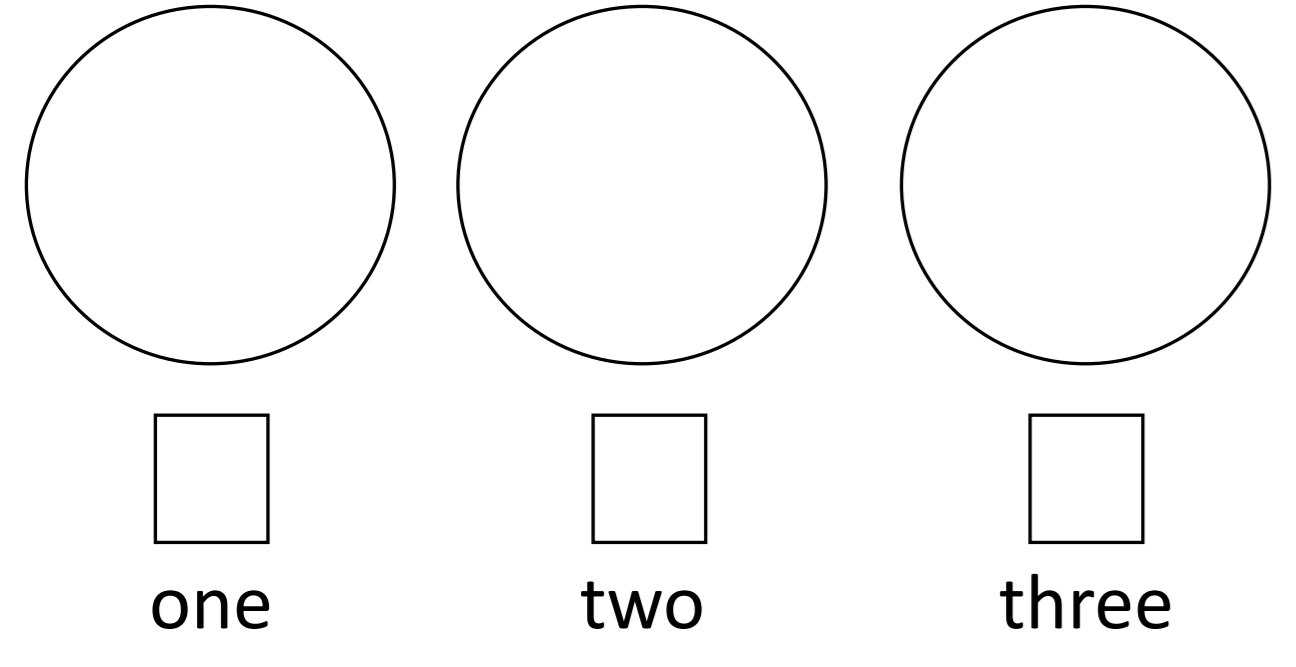